Симетрія [Symetriya]
Symmetrie
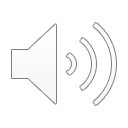 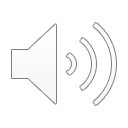 Die Figur ist symmetrisch.
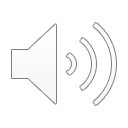 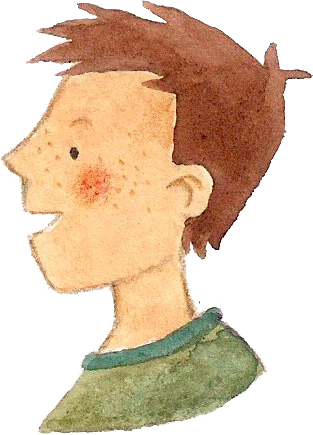 Ця фігура симетрична.
[Tsya fihura symetrychna.]
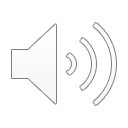 die Symmetrieachse
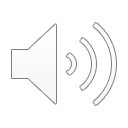 вісь симетрії
[visʹ symetriyi]
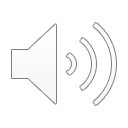 Відображення [Vidobrazhennya]
Spiegeln
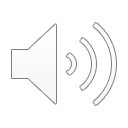 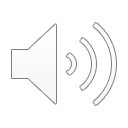 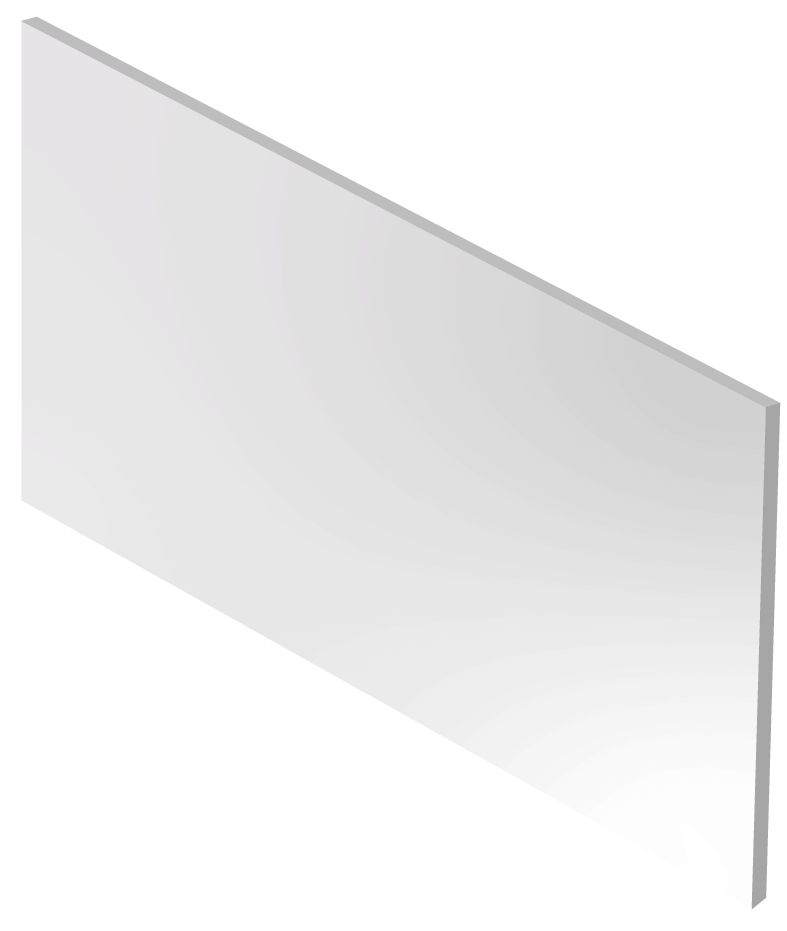 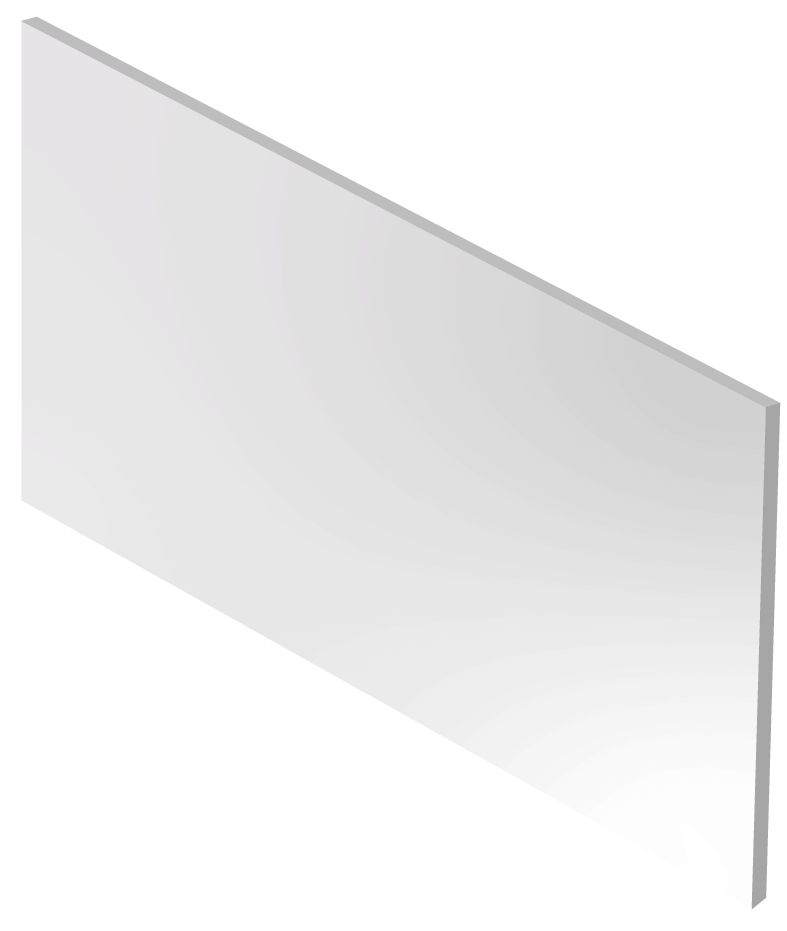 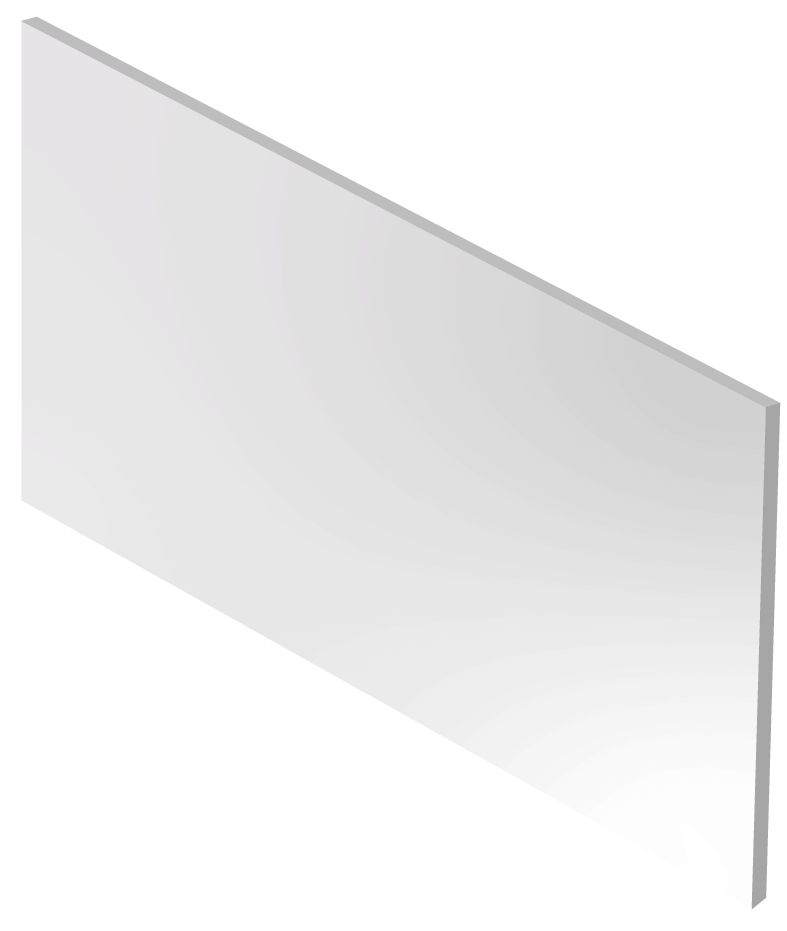 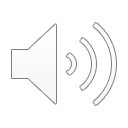 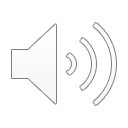 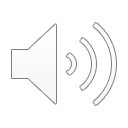 der Spiegel
spiegeln
das Spiegelbild
дзеркало
[dzerkalo]
відображати
[vidobrazhaty]
віддзеркалення
[viddzerkalennya]
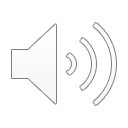 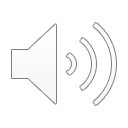 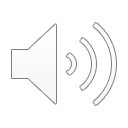 Відображення [Vidobrazhennya]
Spiegeln
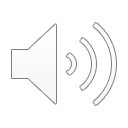 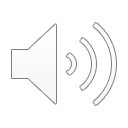 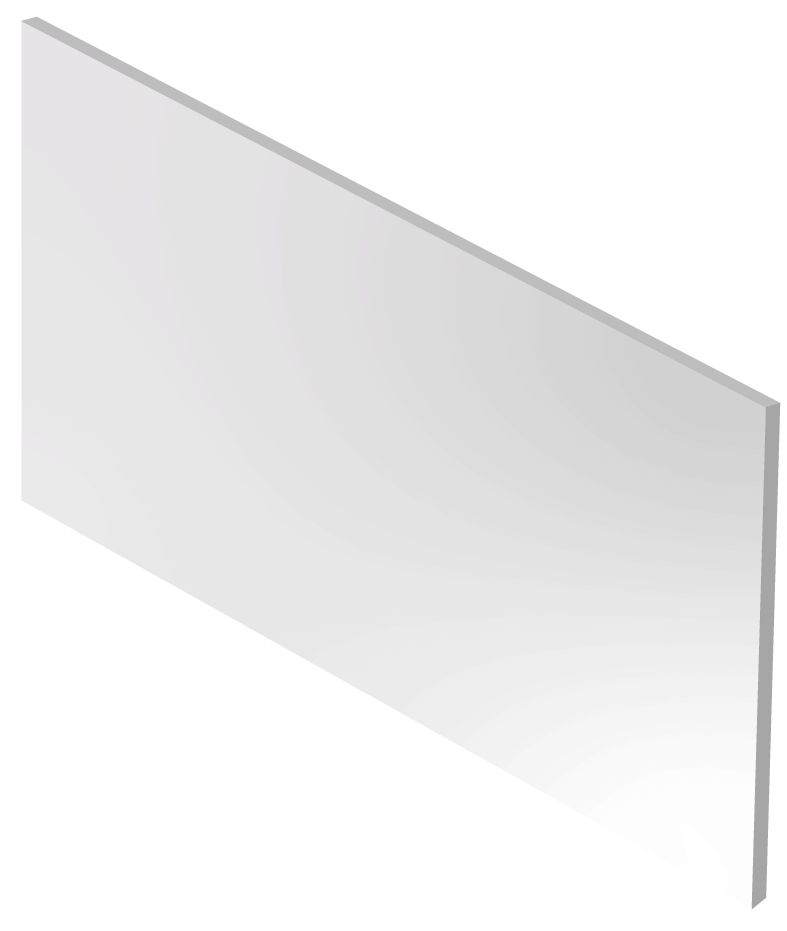 die Spiegelachse
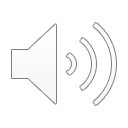 дзеркальна вісь
[dzerkalʹna visʹ]
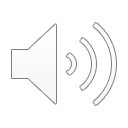 Ми креслимо [My kreslymo]
Wir Zeichnen
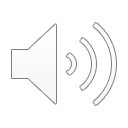 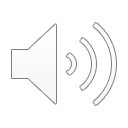 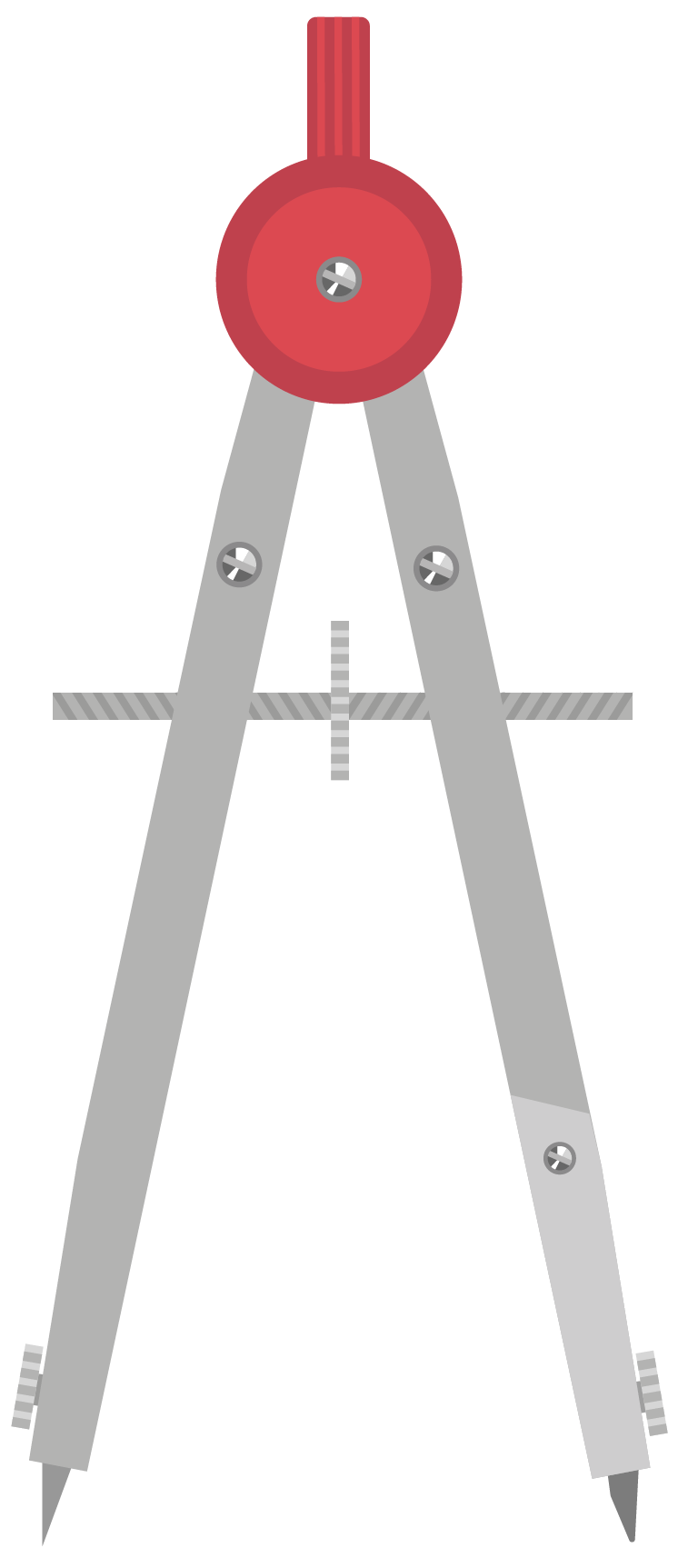 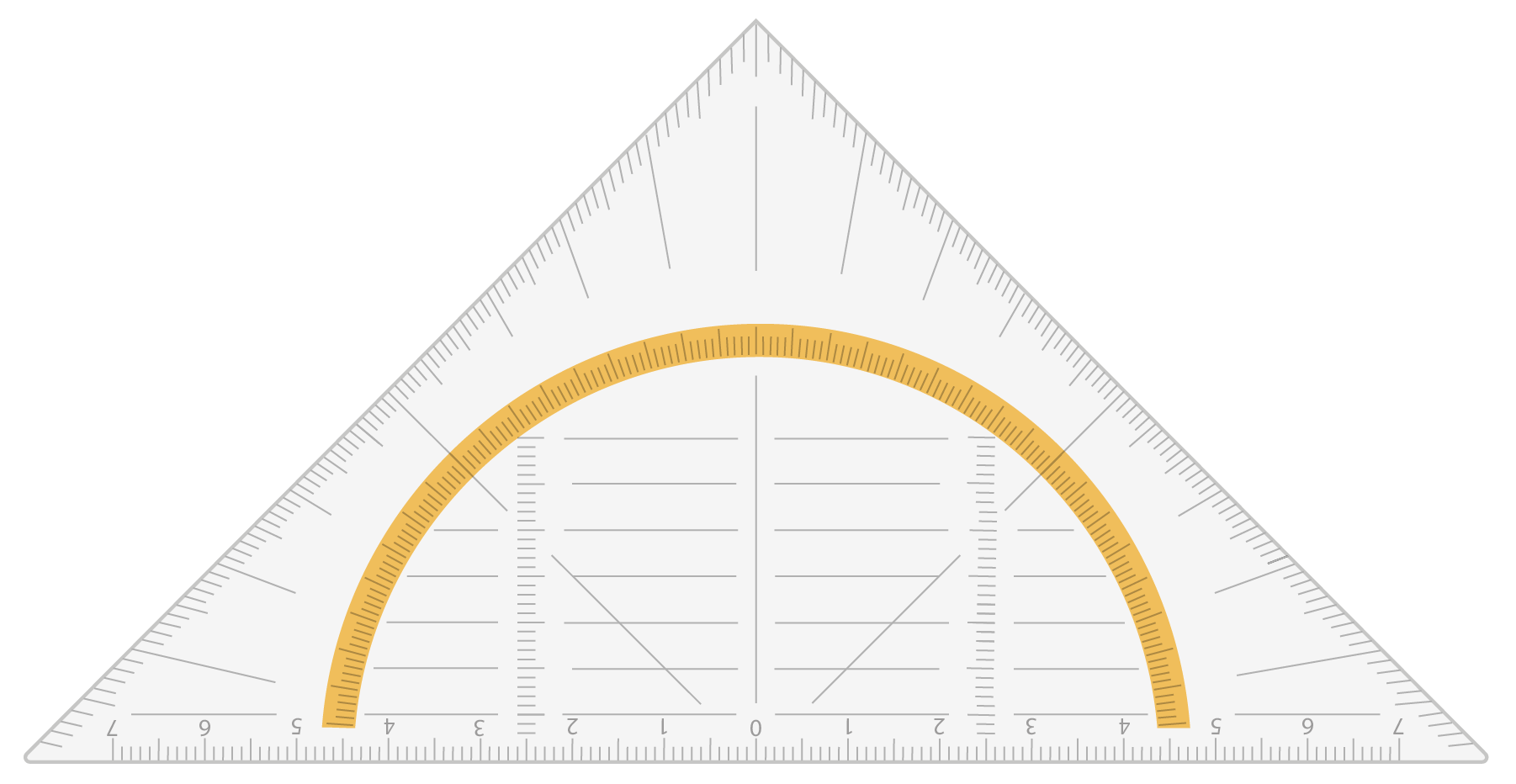 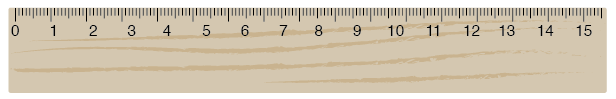 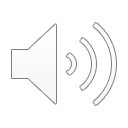 der Zirkel
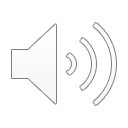 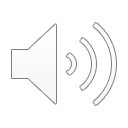 das Geodreieck
das Lineal
лінійка-транспортир
[liniyka-transportyr]
циркуль
[tsyrkulʹ]
лінійка
[liniyka]
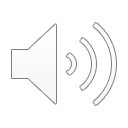 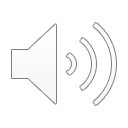 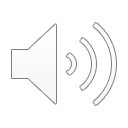 Die Geraden sind parallel zueinander.
Die Geraden sind senkrecht zueinander.
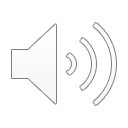 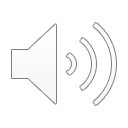 Ці прямі паралельні одна одній.
[Tsi pryami paralelʹni odna odniy.]
Ці прямі перпендикулярні одна одній.
[Tsi pryami perpendykulyarni odna odniy.]
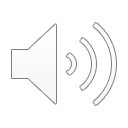 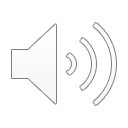